Kolte Patil Life Republic Aros
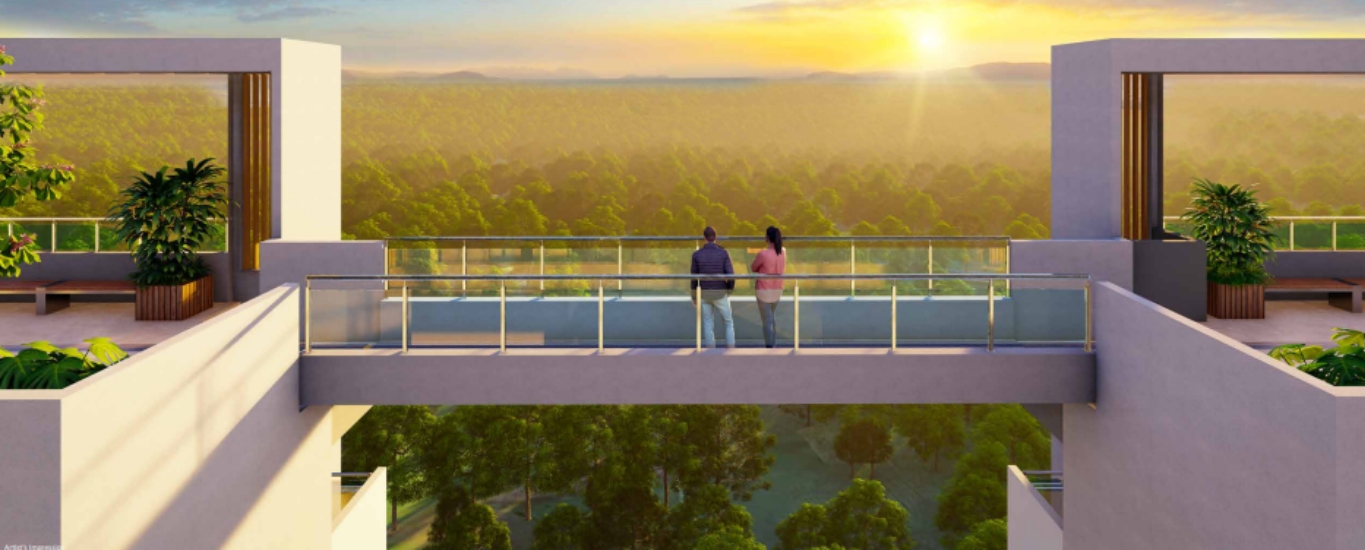 Club Àros
Location
Prime Location and Seamless Connectivity
Nestled in the prime location of Hinjewadi, spanning 2.27 acres with 688 units across five towers, Life Republic Aros is a RERA-registered society scheduled for possession in December 2026. With Ayushree Hospital as a notable landmark, enjoy seamless connectivity to Akurdi Railway Station and PCMC Metro Station.
[Speaker Notes: Lilfe republic aros]